В мире профессий
Внеурочное занятие 
3 В класс
МКОУ «СОШ№31» п. Восток
Кл. руководитель: С.Г. Кулагина
Профессия - это род трудовой деятельности человека, владеющего комплексом теоретических знаний и навыков, приобретённых в ходе специальной подготовки (образования).
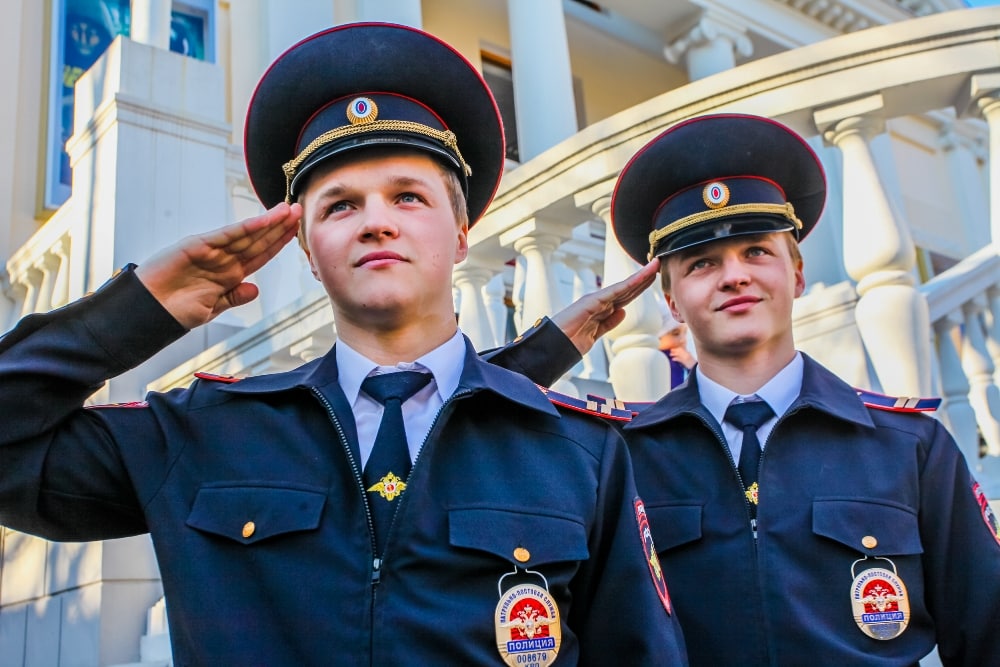 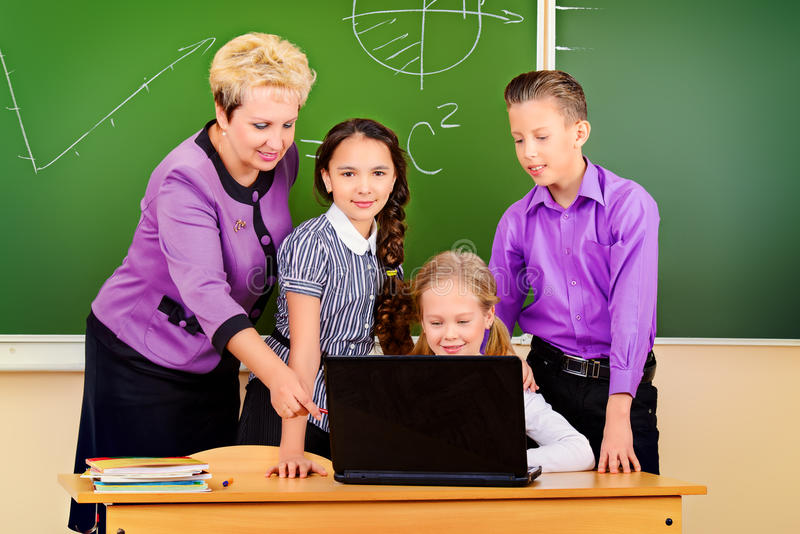 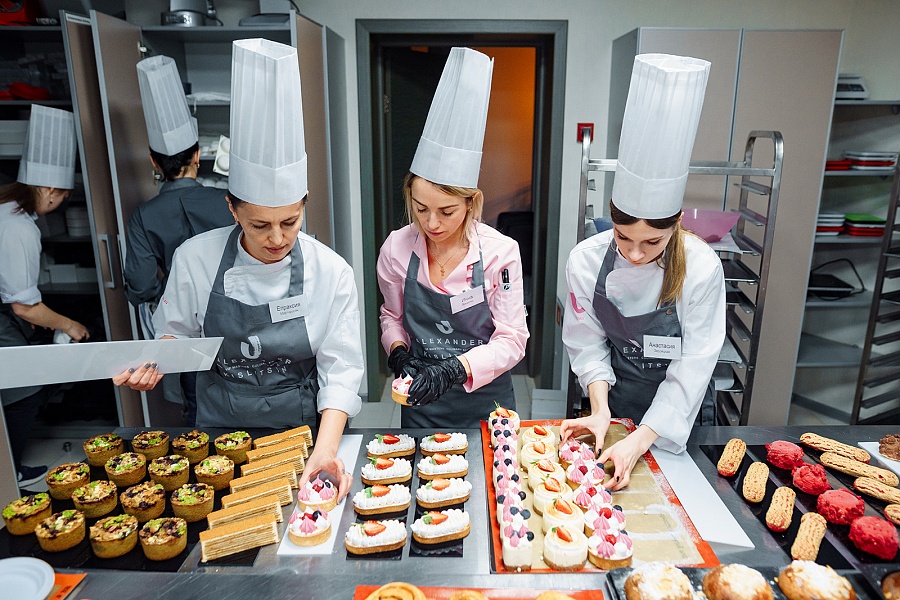 Я желаю вам правильно выбрать свой жизненный путь!